Ayuda Safe Assignment
1
Activar SafeAssign y SafeAssignment:
Administración de asignatura 
Personalización
Disponibilidad de herramientas
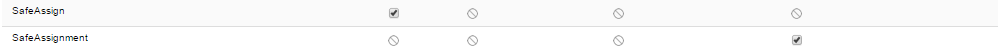 Tener el modo de edición en “Activado” en la página presentación.
2
3
Creación SafeAssignment
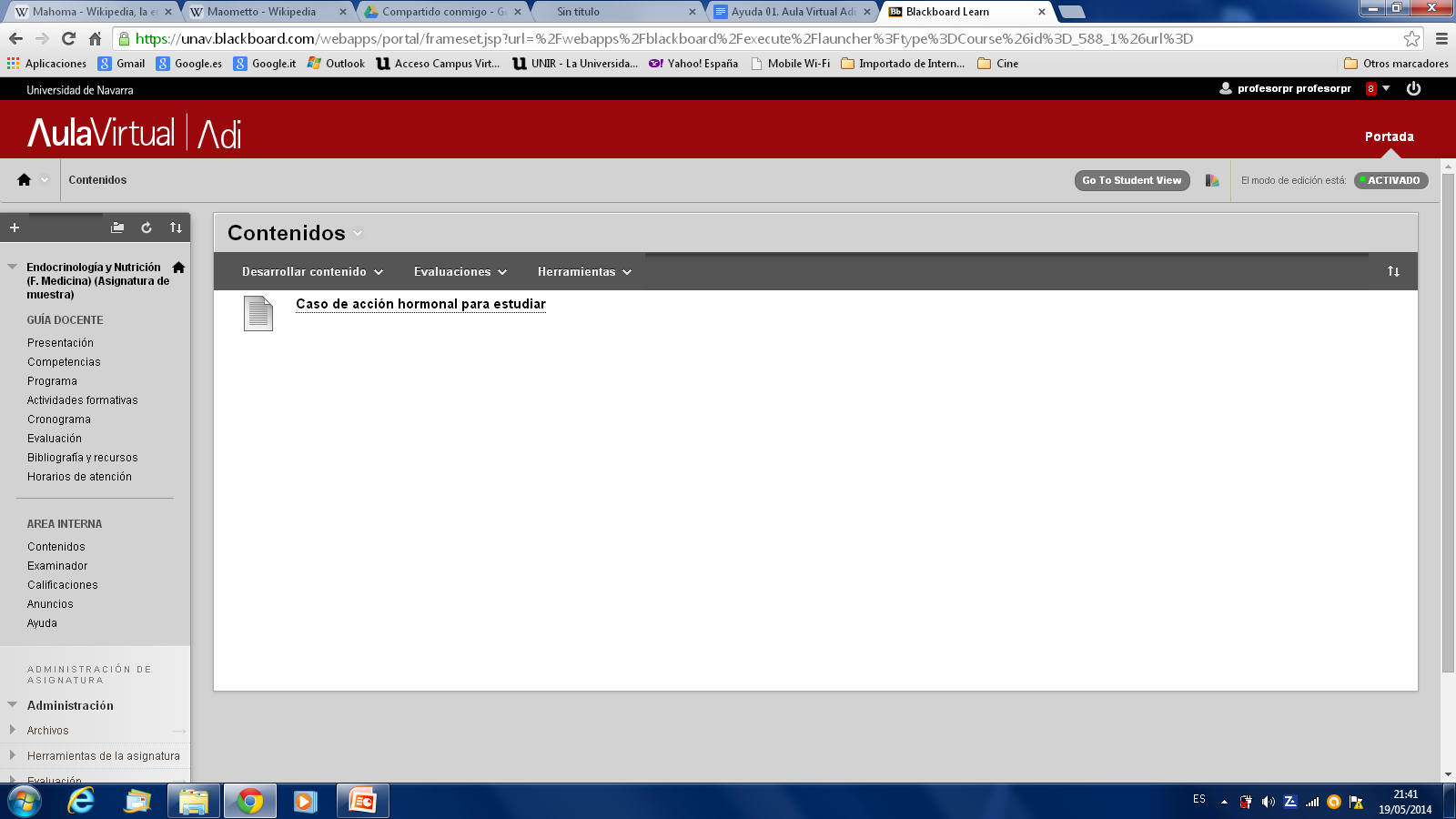 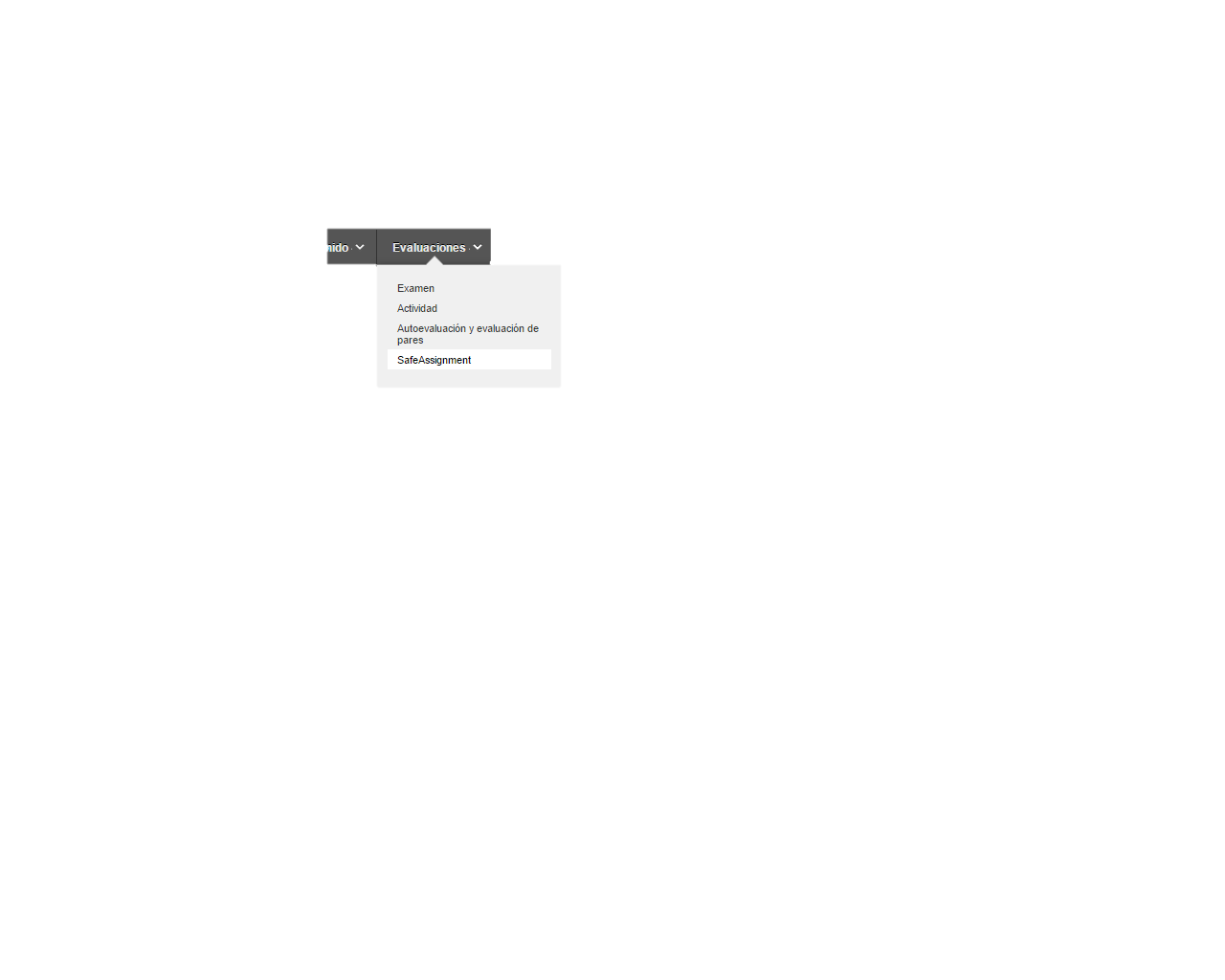 Acceso SafeAssignment
Administración de la asignatura.
Menú navegación > contenido > evaluación
4
Se introduce la configuración
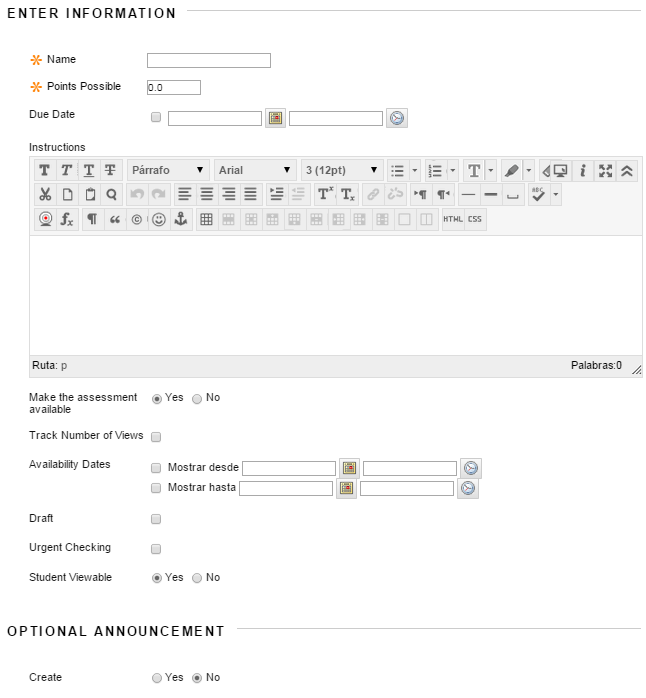 Ayuda Safe Assignment
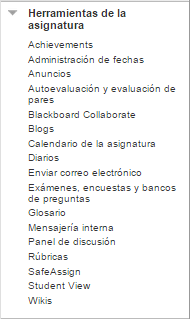 1
SafeAssignment: revisar actividad propuesta
Herramientas de las asignatura 
SafeAssign
SafeAssignments
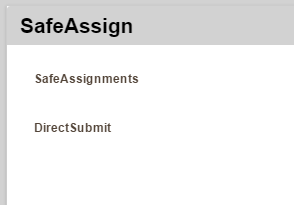 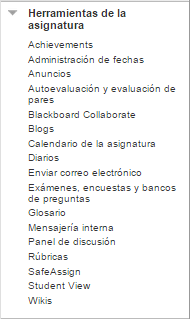 2
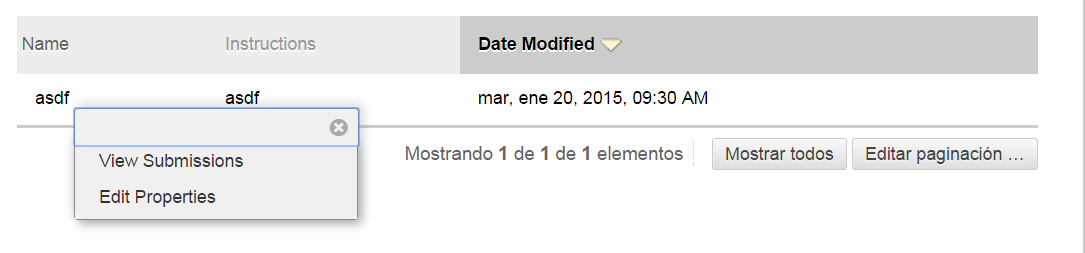 Revisar actividad propuesta: ver los envíos
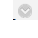 Picha en 
View Submissions
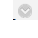 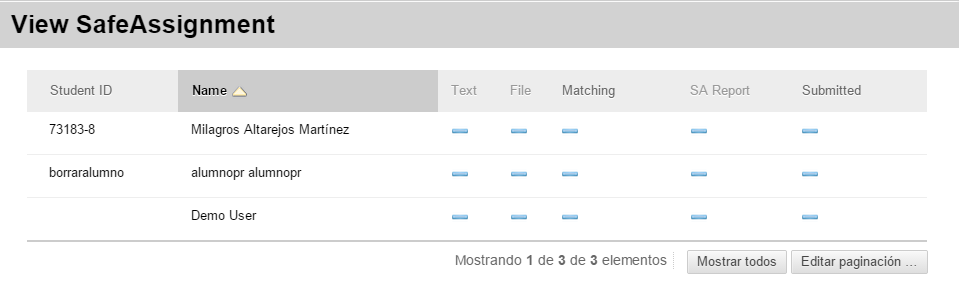 Borrar intento (Submited): Eliminar el envío de la base de datos.
Texto (Text): Documento o comentarios del alumno
Archivo(File): Descargar el envío del alumno.
Informe de SA (SA Report): Informe de SafeAssignment completo.
Correspondencia (Matching): Porcentaje sobre el grado de plagio:
15% - Algunas citas y pocos bloques de texto
15% - 40 % Material parafraseado o muchas citas
+ 40% Alta probabilidad de copia
Ayuda Direct Submit
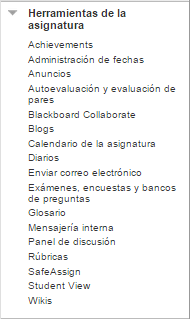 1
SafeAssignment: revisar actividad propuesta
Herramientas de las asignatura 
SafeAssign
SafeAssignments
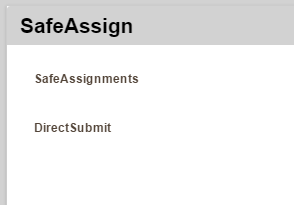 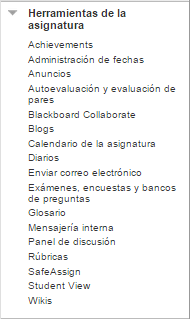 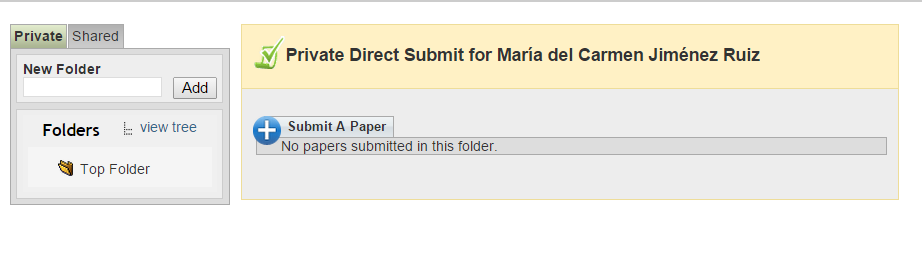 Dos formas de cotejar:
Sumit a Paper > Upload File - Documentos individuales o grupales
Sumit a Paper > Copy/Paste Document - Se crea un documento con safe Assignment
2
1
2
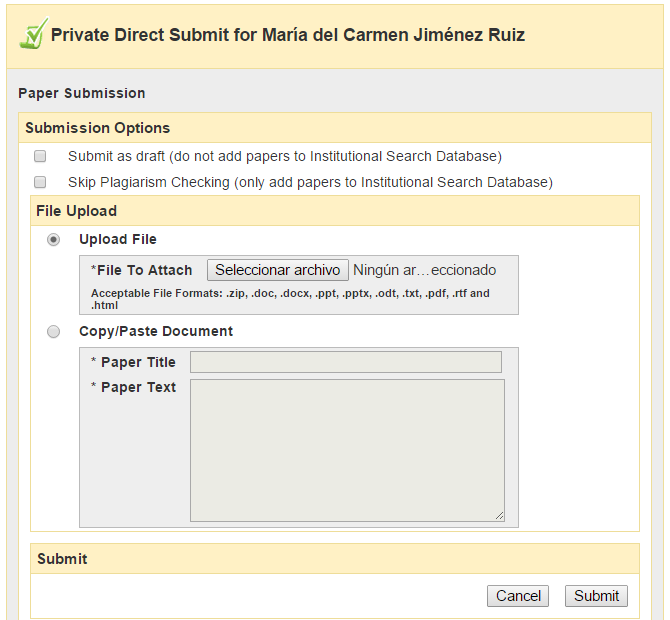 Opciones de Carga
Sumit as Draft – Genera un informe pero no se añade a la base de datos institucional y no se utilizará para cotejar con otros documentos
Skip Plagiarism Checking - Se añade a la base de datos institucional archivos de trabajos anteriores sin generar revisión de plagio
3
3
3
4
1
4
2
Sugerencias
Base de datos de la institución:
Base de datos independientes de la base de datos interna de cada institución
Compara los documentos con:
Páginas de internet (wiki, blogs…)
Artículos dentro de revistas como UNED (desde 1990)


Sugerencias de uso:
El profesor puede cotejar los documentos de las actividades que han enviados los alumnos
El profesor puede cotejar un documento que se haya descargado en su ordenador
El profesor puede subir los archivos de sus alumnos (.zip) para:
Compararlos con envíos próximos de otros cursos
Cotejar los documentos con la base de datos

 El profesor puede subir los archivos de los alumnos sin necesidad de cotejar